POLAND PRIZE 




Zasady udziału w konkursie 1/2020
2.5 POIR Programy Akceleracyjne
28 października
ogłoszenie konkursu nr 1/2020
18 listopada
rozpoczęcie naboru wniosków
9 grudnia
zakończenie naboru wniosków
60 mln zł – dostępna alokacja
 min. 7 mln zł - dofinansowanie projektu
 300 tys. zł – maksymalna łączna kwota grantu dla startupu
Kryterium nr 1 – punktacja: 0 lub 1 pkt; minimum: 1 pkt
Kwalifikowalność Wnioskodawcy oraz przedmiotu projektu w ramach działania
Opis kryterium - kluczowe elementy
podmiot działający na rzecz rozwoju gospodarczego lub podmiot działający na rzecz innowacyjności

brak wykluczenia z możliwości uzyskania wsparcia
Kryterium nr 2 – punktacja: 0, 2, 4 albo 6 pkt.; minimum: 4 pkt.
Opis kryterium - kluczowe elementy
Koncepcja programu akceleracji Poland Prize
Koncepcja:

adekwatna, 
spójna, 
wykonalna
uprawdopodabnia realizację celów projektu.
Kryterium jest spełnione, gdy:

 koncepcja uwzględnia wszystkie wymagane etapy i elementy programu
cechuje się adekwatnością, spójnością, wykonalnością w stopniu dobrym, (opisany program posiada nieistotne braki, pozostające bez wpływu na realizację celów projektu)
Przykłady wybranych projektów
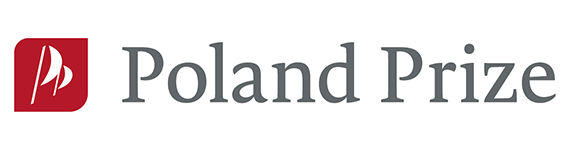 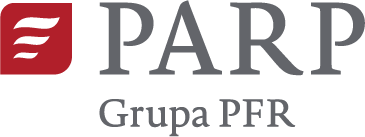 koszty operacyjne
wynagrodzenia + koszty pośrednie
pomoc finansowa udzielona startupom
(max. 50 tys. zł + max. 250 tys. zł)
koszty operacyjne
wynagrodzenia + koszty pośrednie
co najmniej jedna ścieżka branżowa ze wskazanych obszarów specjalizacji, 
w ramach której akcelerację ukończy min. 30% łącznej liczby startupów biorących udział w akceleracji
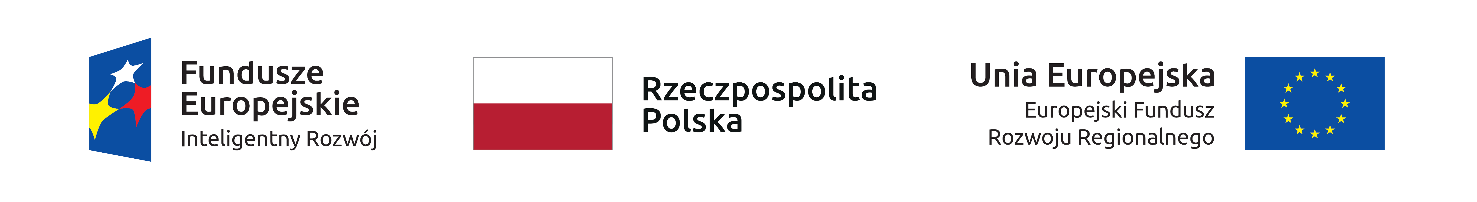 www.parp.gov.pl
Przykłady wybranych projektów
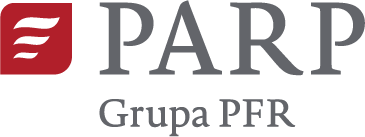 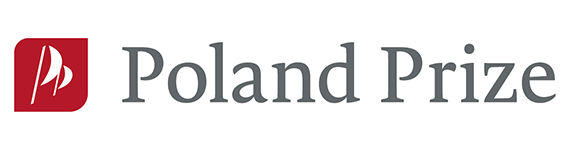 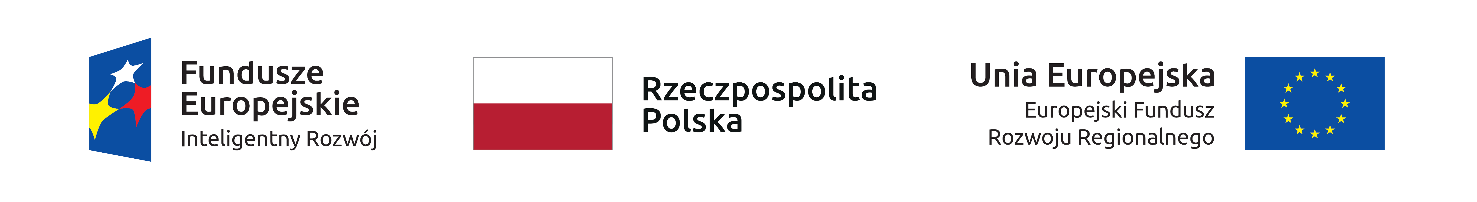 kwota udzielonego grantu
www.parp.gov.pl
Przykłady wybranych projektów
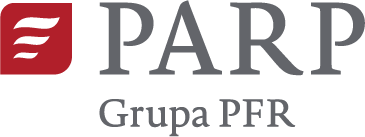 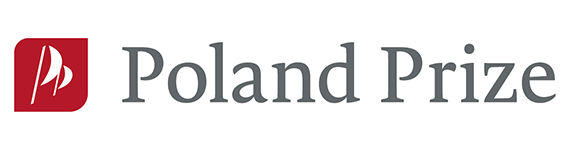 weryfikacja na koniec IPR
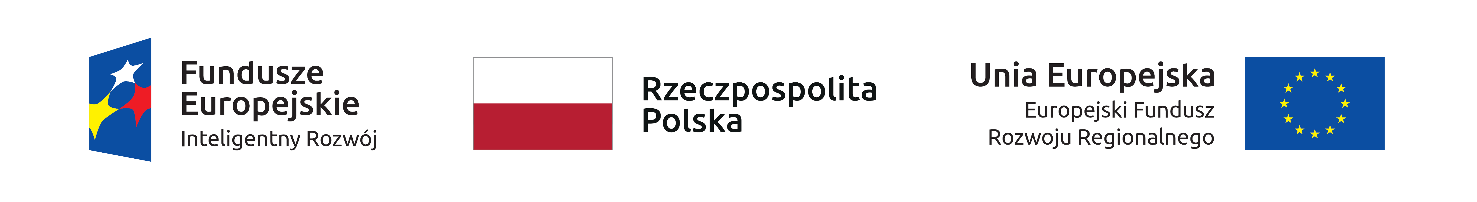 www.parp.gov.pl
Przykłady wybranych projektów
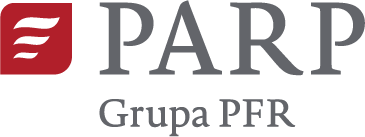 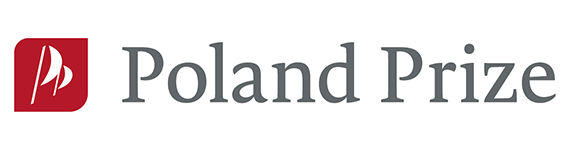 Akceleracja z OT  umowa o powierzenie grantu
Akceleracja z Inwestorem  umowa o powierzenie grantu + term sheet
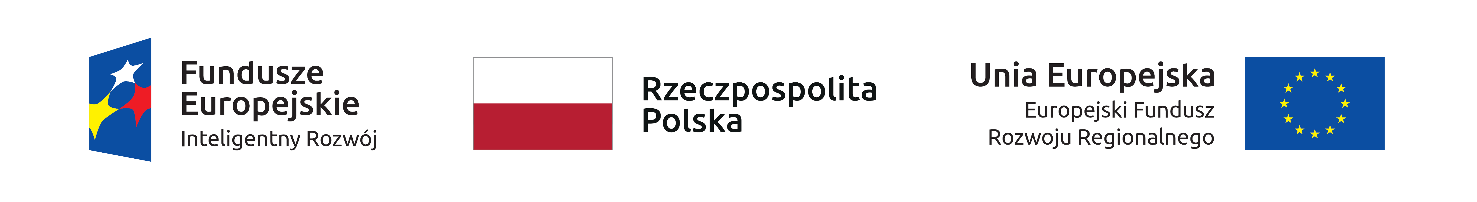 www.parp.gov.pl
Przykłady wybranych projektów
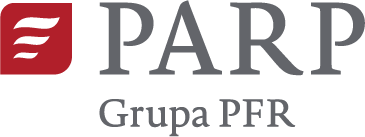 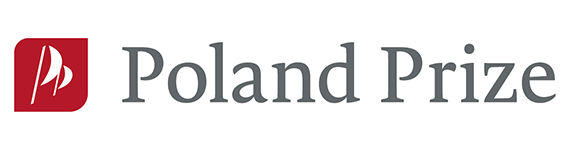 odsetek kwoty udzielonej pomocy odpowiadającej kamieniom milowym nr 1 i 2 do zgodnego określenia przez startup, partnera biznesowego oraz akcelerator
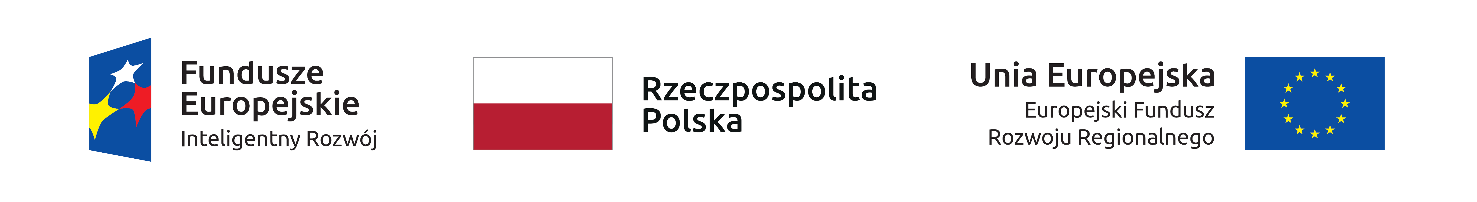 www.parp.gov.pl
Kryterium nr 3 – punktacja: 0, 1 albo 2 pkt.; minimum: 1 pkt
Opis kryterium - kluczowe elementy oceny:
Zasoby i potencjał Wnioskodawcy do zarządzania i realizacji projektu grantowego
zasoby – personel projektu (skład zespołu zarządzającego);
struktura organizacyjna zespołu, podział zadań, wskazane funkcje, sposób zarządzania projektem wraz z narzędziami kontroli;
wykształcenie i doświadczenie członków zespołu zarządzającego;
gotowość do rozpoczęcia realizacji zadań projektowych;
kluczowe kompetencje: zarządzanie projektem grantowym, rozliczanie
i sprawozdawczość; PZP, procedury zakupowe, pomoc publiczna.
co najmniej 50% członków zespołu zarządzającego posiada doświadczenie 
w zarządzaniu i realizacji projektów grantowych i/lub tożsamych z grantowymi
max. 2 pkt.
Kryterium nr 4 – punktacja: 0, 1 albo 3 pkt, minimum: 1 pkt
Opis kryterium - kluczowe elementy oceny:
Zasoby i potencjał Wnioskodawcy do realizacji programu akceleracji Poland Prize
zasoby techniczne (biura, środki trwałe, WNiP) i organizacyjne;
+ adekwatność, celowość i racjonalność ich wykorzystania w programie;
struktura, doświadczenie i kompetencje zespołu projektowego;
dotychczasowa działalność dedykowanego zespołu;
gwarancja prawidłowej i efektywnej realizacji programu;
kluczowe 
procesy
(scouting, soft-landing, rozwój, akceleracja, postakceleracja)
kompetencje i doświadczenie wskazanych we wniosku osób
VS.
Kryterium nr 5 – punktacja: 0, 1 albo 3 pkt., minimum: 1 pkt
Opis kryterium - kluczowe elementy oceny:
Partnerzy biznesowi pozyskani do uczestnictwa w projekcie
pozyskani partnerzy biznesowi w rolach:

	Odbiorców technologii (np. duże lub średnie przedsiębiorstwa, jednostki 	sektora public) albo 
	Inwestorów (fundusze inwestycyjne)     jeden partner – jedna rola!

brak powiązań ze startupami i akceleratorem wg art. 6c ustawy o PARP;
opis działalności każdego z partnerów vs. planowana współpraca;
informacje na temat przewidywanej formy zaangażowania;
podpisane przez pozyskanych partnerów 3 listy intencyjne.
Kryterium nr 6 – punktacja: 0 albo 1 pkt, minimum: 1 pkt
obszary tematyczne programu akceleracji wpisują się w dokument strategiczny pn. Krajowa Inteligentna Specjalizacja
	
od 1 stycznia 2020 r. nowa lista KIS (zmiana numeracji i nazewnictwa grup)
Program akceleracji dotyczy rozwiązań wpisujących się w Krajową Inteligentną Specjalizację
Opis kryterium - kluczowe elementy:
https://smart.gov.pl
Kryterium nr 7 – punktacja: 0 albo 1 pkt, minimum: 1 pkt
Opis kryterium - kluczowe elementy:
Wydatki kwalifikowalne są uzasadnione i racjonalne oraz zgodne z obowiązującymi limitami
Uzasadnione – wykaż konieczność poniesienia każdego wydatku i jego związek z planowanym przedsięwzięciem
Racjonalne - wykaż sposób szacowania, wydatki nie mogą być zawyżone, ani zaniżone
Kwoty wydatków zgodne z limitami:a) kwota dofinansowania projektu nie mniejsza, niż 7 mln PLNb) wydatki operacyjne nie przekraczają 20% wyd. kwalifikowanychc) dofinansowanie wydatków operacyjnych max. 80% wyd. kwalifikowanych
Kryterium nr 8 – punktacja: 0 albo 1 pkt, minimum: 1 pkt
Opis kryterium - kluczowe elementy:
Wskaźniki projektu są obiektywnie weryfikowalne i odzwierciedlają założone cele projektu
Wskaźniki produktu:*Liczba przedsiębiorstw otrzymujących wsparcie / dotacje*Liczba przedsiębiorstw wspartych w zakresie doradztwa specjalistycznego*Liczba przedsiębiorstw zaangażowanych w roli Odbiorców technologii/ Inwestora prywatnego
Wskaźniki rezultatu *Liczba rozwiązań wypracowanych przez startupy we współpracy z Odbiorcą technologii/Inwestorem 
W przypadku nieosiągnięcia wskaźników projektu, dofinansowanie może zostać obniżone proporcjonalnie do stopnia nieosiągnięcia wskaźników
Wskaźniki informacyjne nie stanowią przedmiotu rozliczenia projektu
Kryterium nr 9 – punktacja: 0 albo 1 pkt, minimum: 1 pkt
Projekt jest zgodny z zasadami horyzontalnymi wymienionymi w art. 7 i 8 rozporządzenia Parlamentu Europejskiego i Rady (UE) nr 1303/2013
Opis kryterium - kluczowe elementy:
promowanie równości szans kobiet i mężczyzn oraz niedyskryminacjiwymagany pozytywny wpływ na realizację zasady*w wyjątkowych sytuacjach dopuszczalne jest uznanie neutralności 
zrównoważony rozwójwsparcie nie może być udzielone na projekty prowadzące do degradacji lub znacznego pogorszenia stanu środowiska naturalnego
Adres
Polska Agencja Rozwoju Przedsiębiorczości
ul. Pańska 81/83
00-834 Warszawa
Informatorium 

tel.: (22) 574 07 07
Infolinia PARP: 0 801 332 202
e-mail: info@parp.gov.pl 
www.parp.gov.pl